RADYASYONDAN KORUNMA
Röntgen = X-Işını = İyonize Radyasyon = Biyolojik Hasar
ALARA PRENSİBİ
ALARA (As Low As Reasonable Achievable) 
Görüntülemede mümkün olan en düşük dozla sonuca ulaşmak.
Doğru film endikasyonu
Hızlı filmler
Uzun konlar
Uygun filtrasyon
Kvp, ma, süre
Diş Hekimi ve Yardımcı Personelin Korunması
Hastanın Korunması
Çevrenin Korunması
Diş Hekimi ve Yardımcı Personelin Korunması
Röntgen tüpü elle tutulmamalıdır
Uygulayıcı radyasyonun etkili bölgesinde durmamalıdır
Röntgen çekilirken bariyerin arkasında durulmalıdır ya da odadan çıkılmalıdır
Pozisyon mesafe kuralı uygulanmalıdır
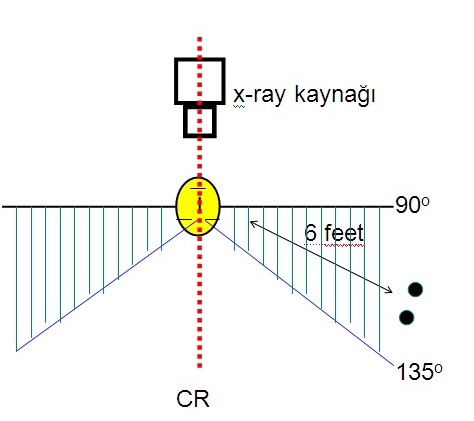 Merkezi ışına 90-135 derece açı yapan alan içinde en az 2 metre uzakta durulmalı
Kişisel Dozimetre kullanılmalı periyodik olarak kontrol edilmeli

 Periyodik kan testleri ve dermatolojik muayene yapılmalı
Hastanın Korunması
Yeni çekilmiş radyografiler varsa onlar kullanılmalı
Doğru endikasyon konulmalı
Kurşun önlük ve tiroid koruyucu kullanılmalı
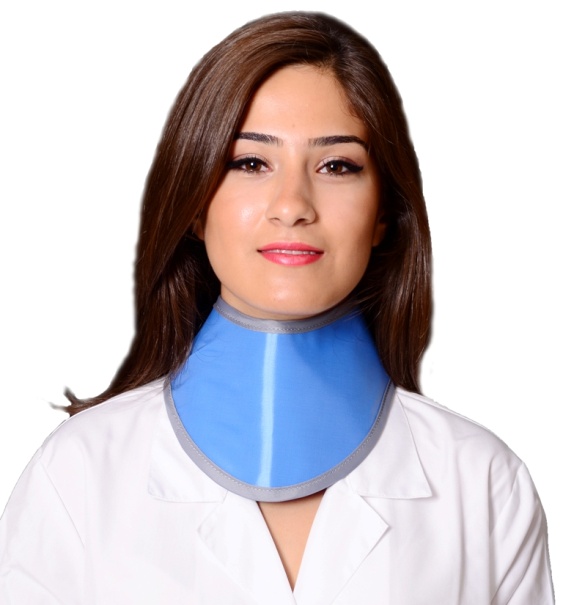 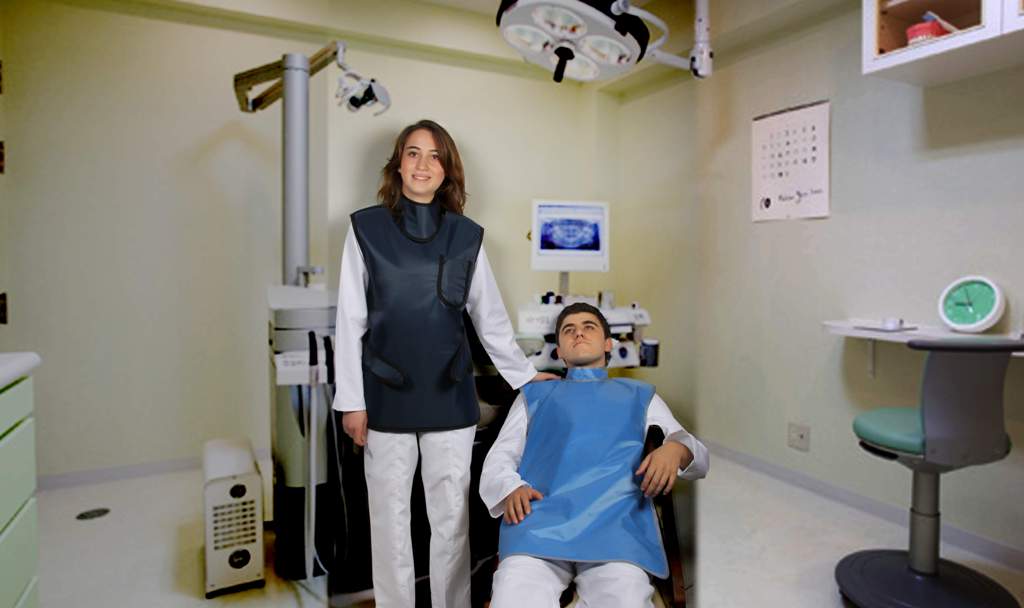 Film hastaya tutturulmamalıdır
Film tutucular kullanılmalıdır
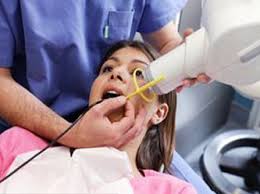 Çevrenin Korunması
Röntgen cihazının bulunduğu oda 25 cm kalınlığında tuğla duvarın arkasında bulunmalı
Duvarlar 2mm kurşun plakalarla kaplanmalı
Odanın havalandırması çok iyi olmalıdır
Zemine yerleştirilmiş güçlü aspiratörler bulunmalıdır
Cihazlarda radyasyon kaçağı olmamalıdır
Kalibrasyonları iyi yapılmalıdır
Periyodik bakımları düzenli yapılmalıdır
TEŞEKKÜRLER